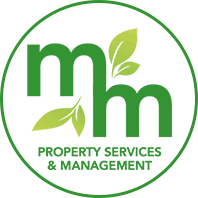 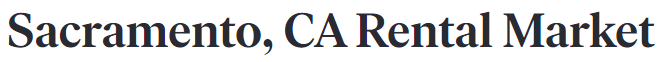 3-Bedroom 2-Bath House
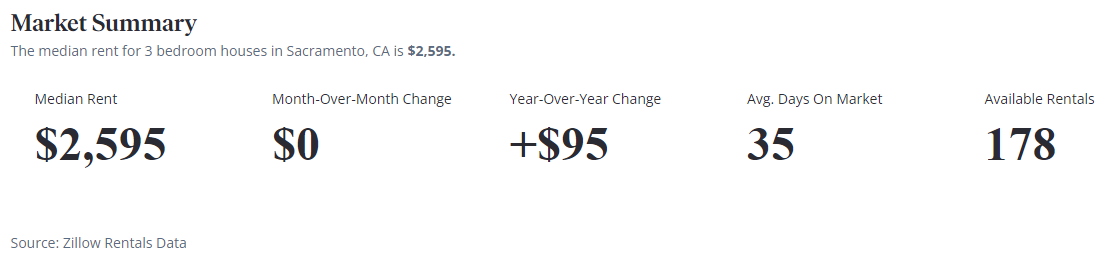 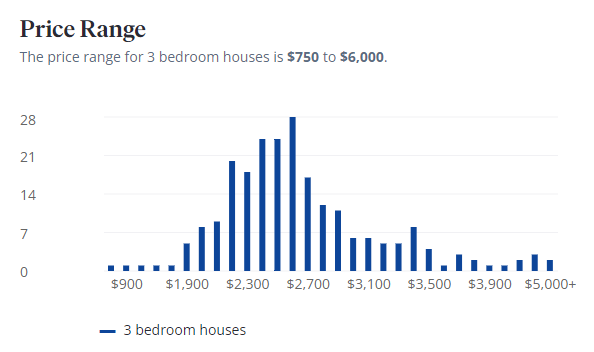 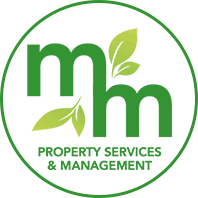 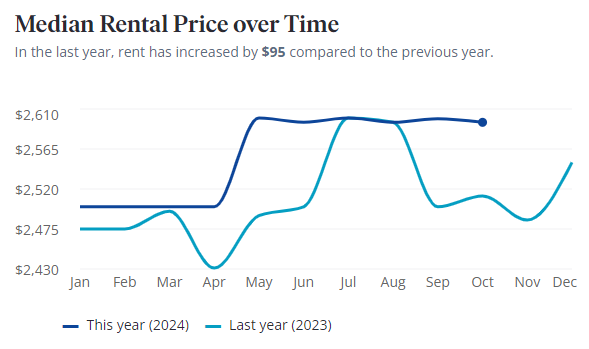 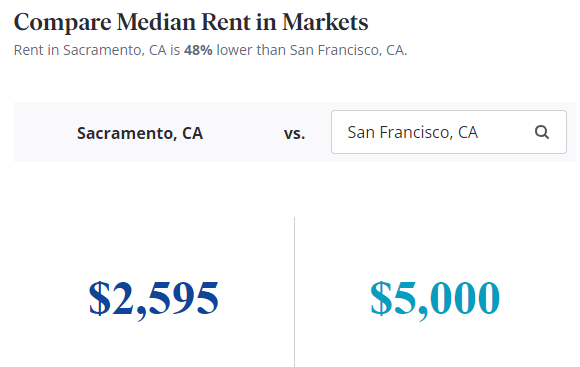 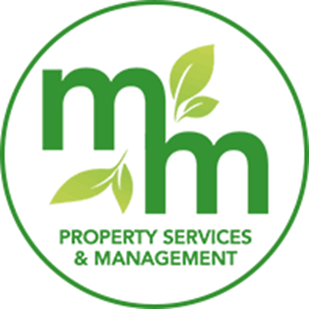 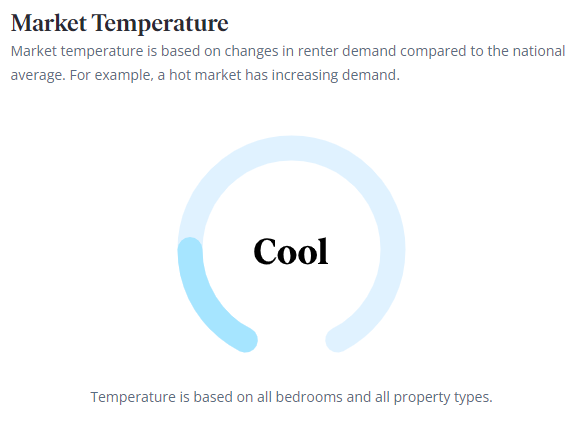 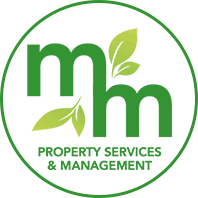 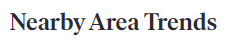 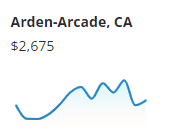 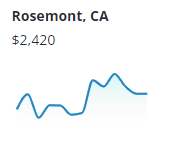 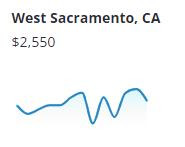 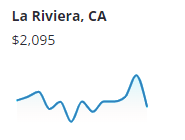 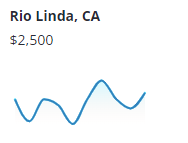